De l'équation à l'écranComment les mathématiques façonnentl'univers vidéoludique
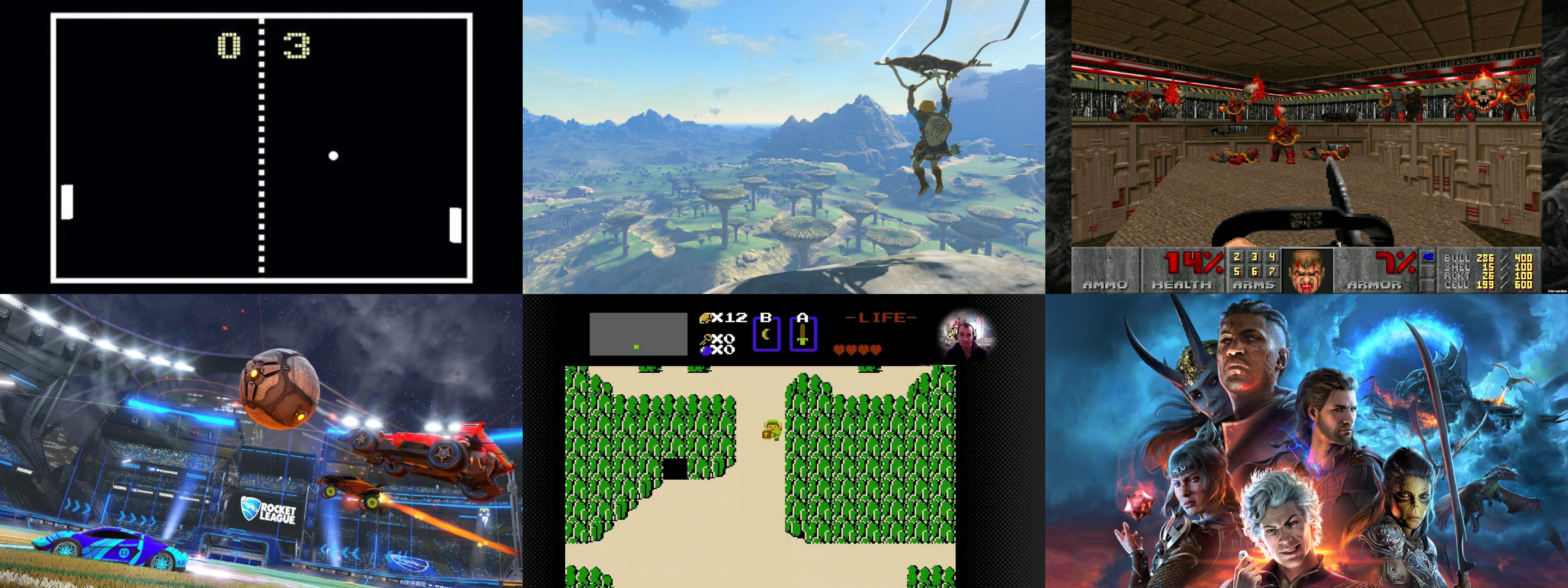 Sylvain Bérubé, Cégep de Sherbrooke67e congrès de l’AMQ, 14 octobre 2023
1
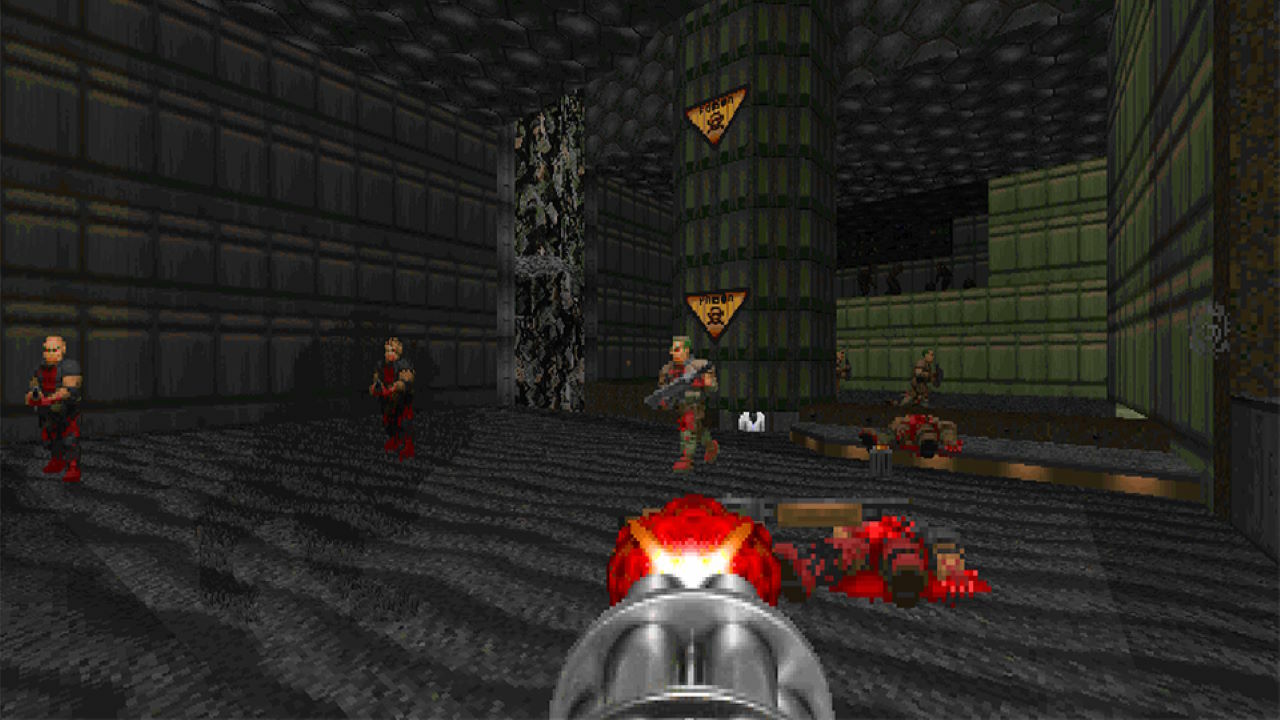 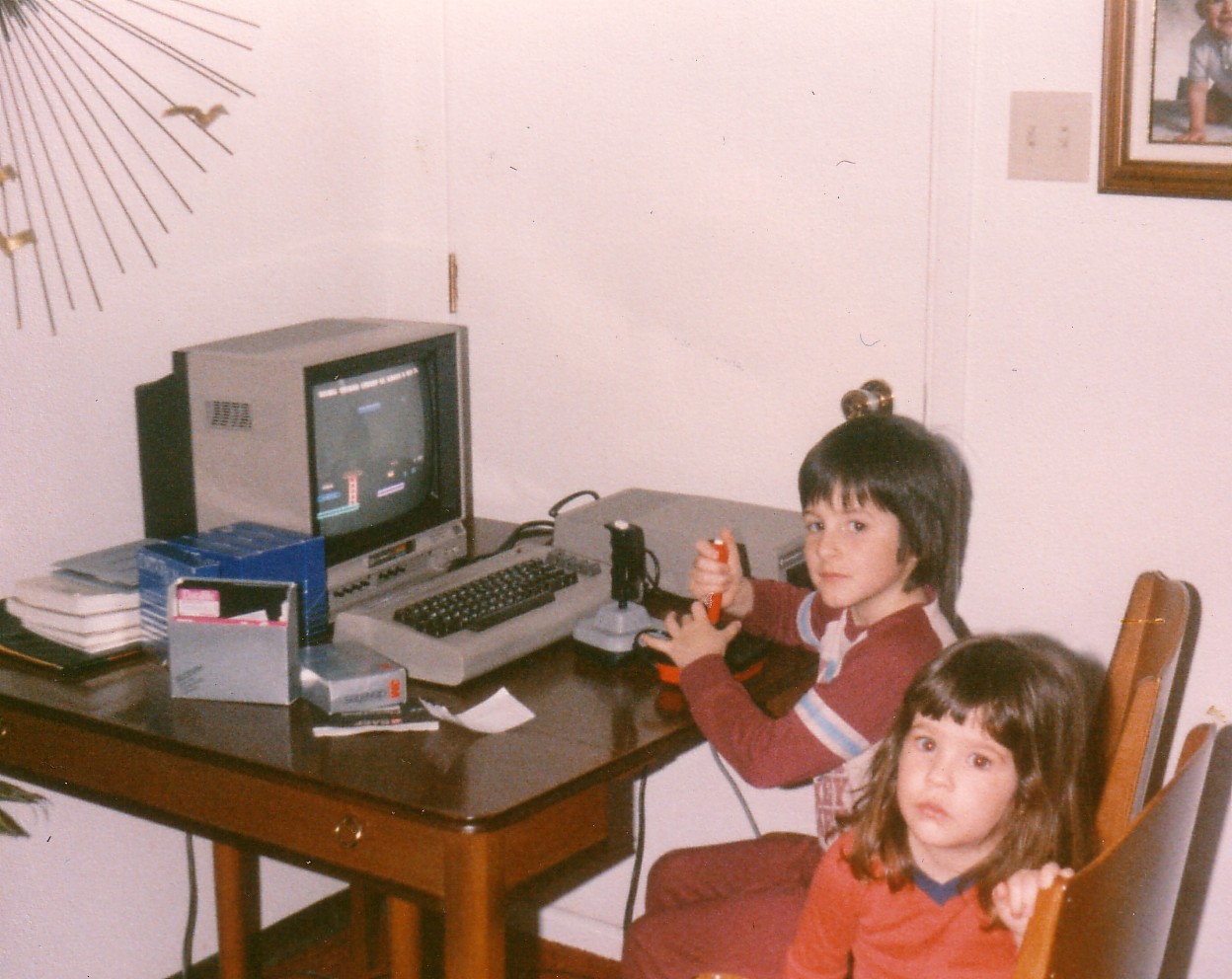 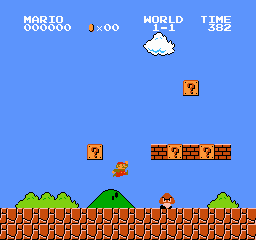 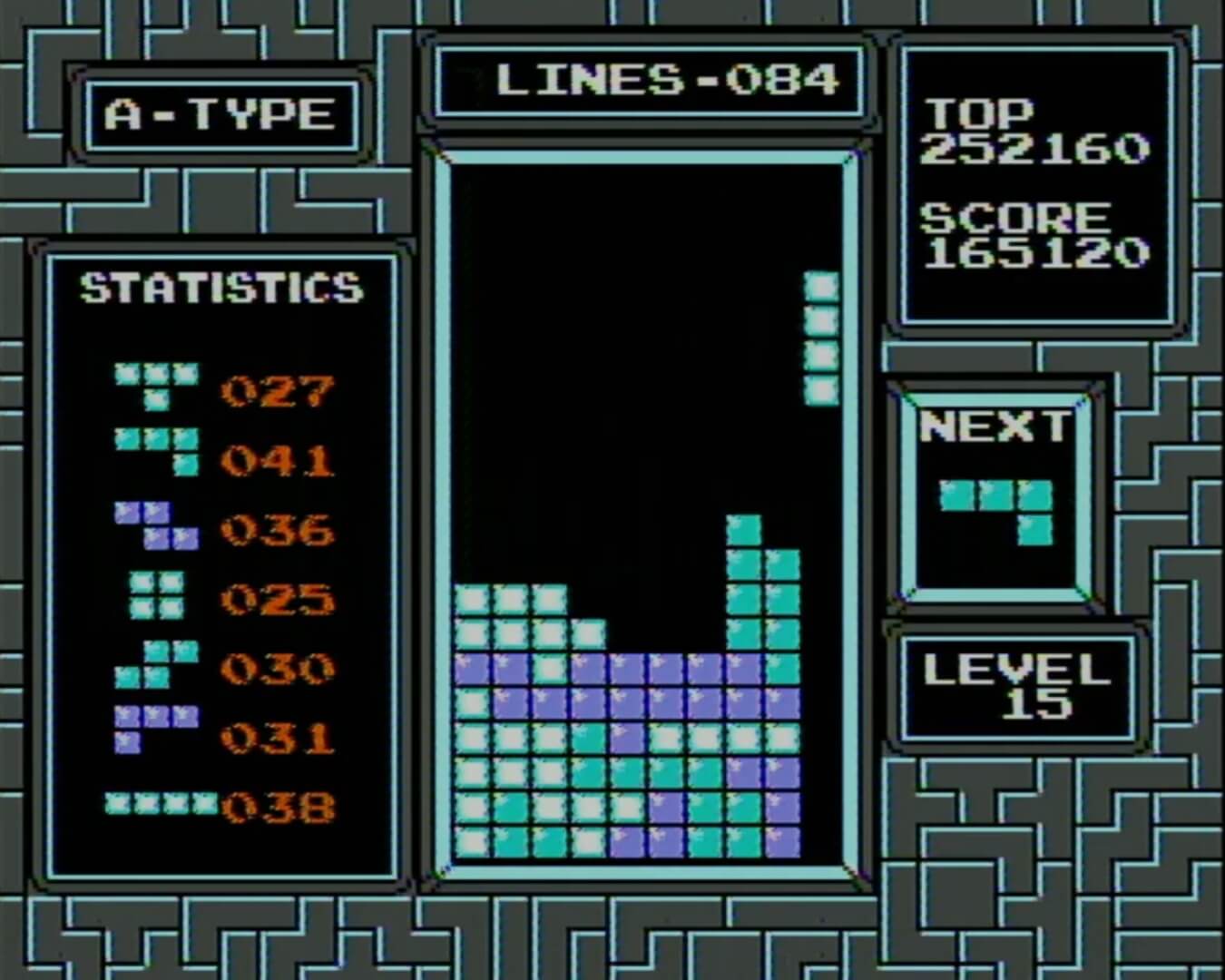 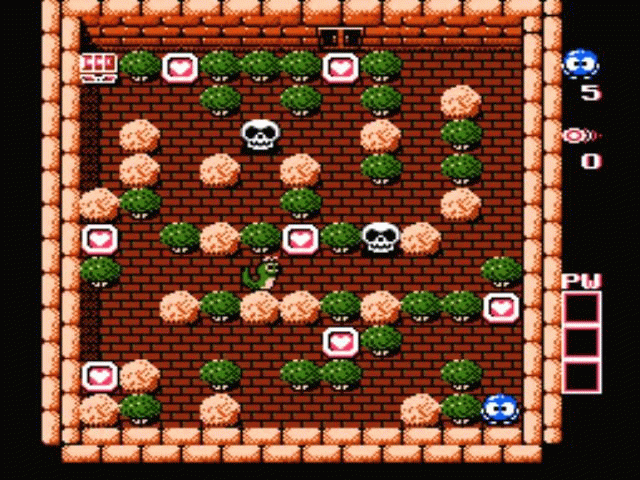 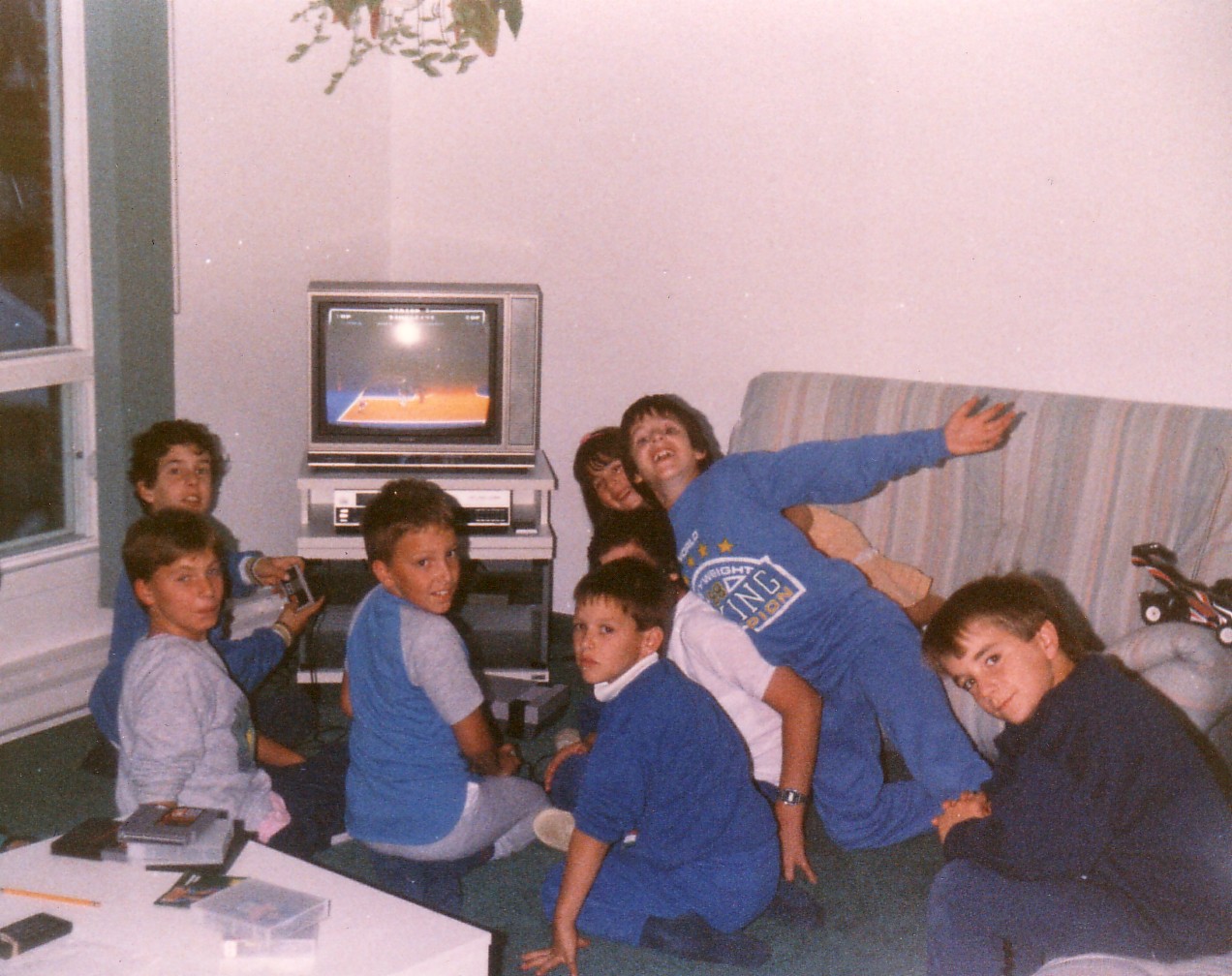 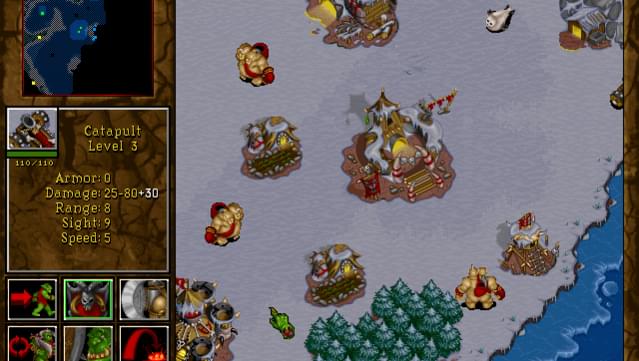 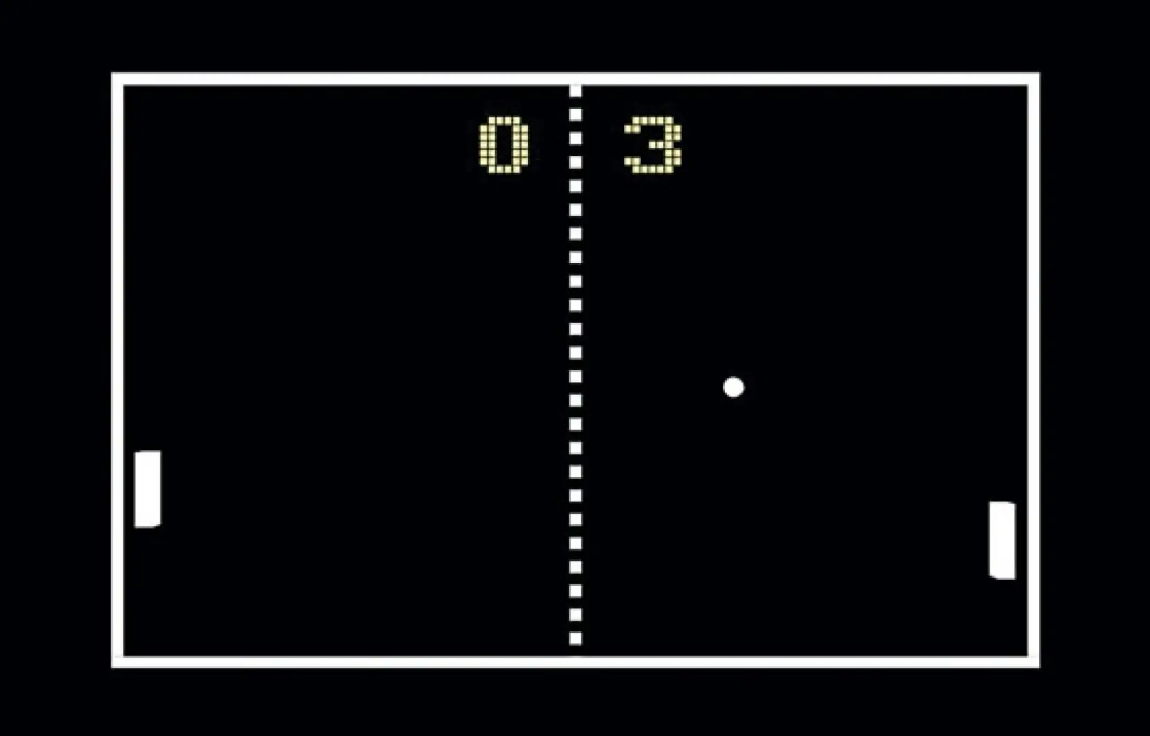 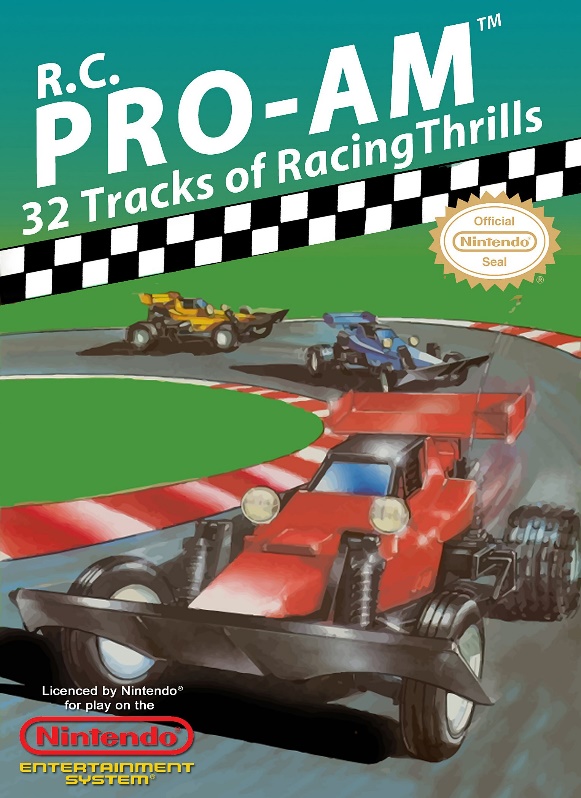 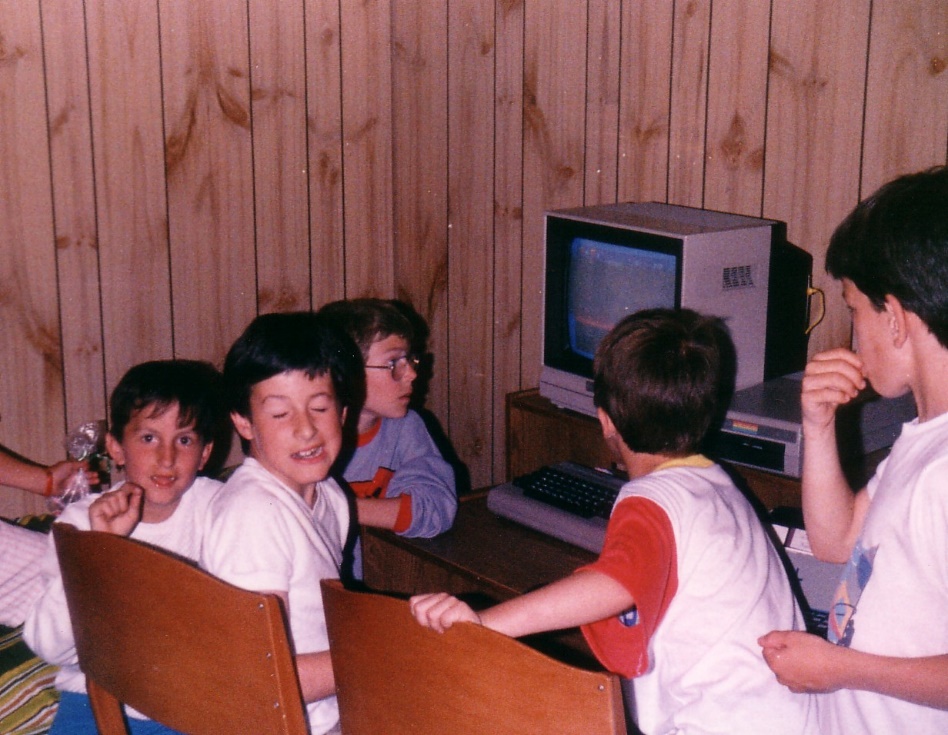 2
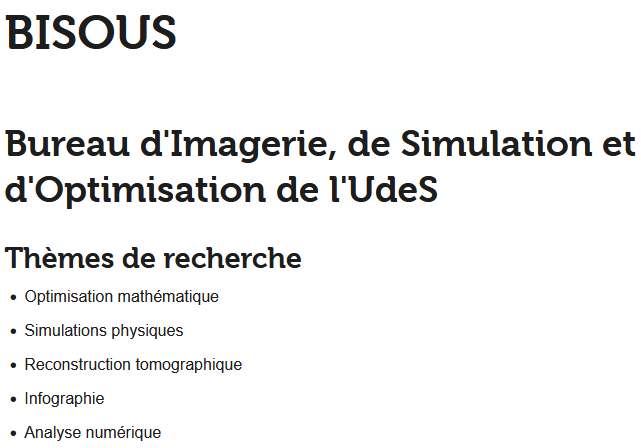 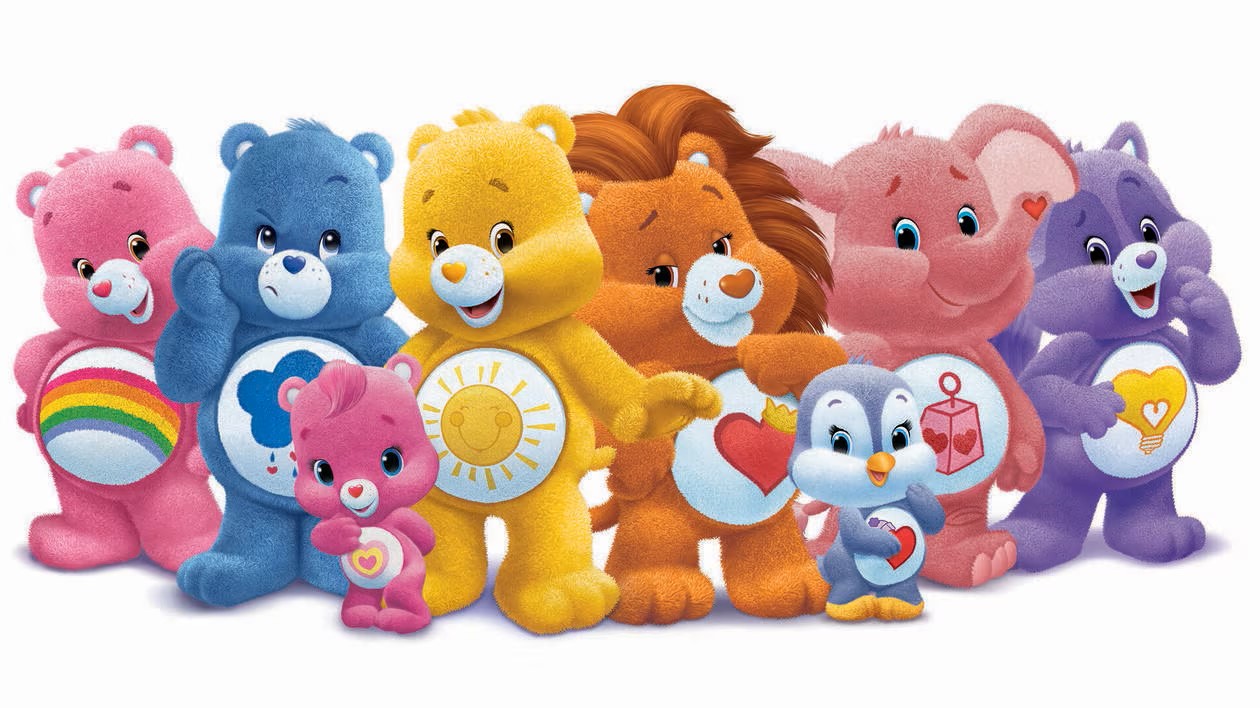 3
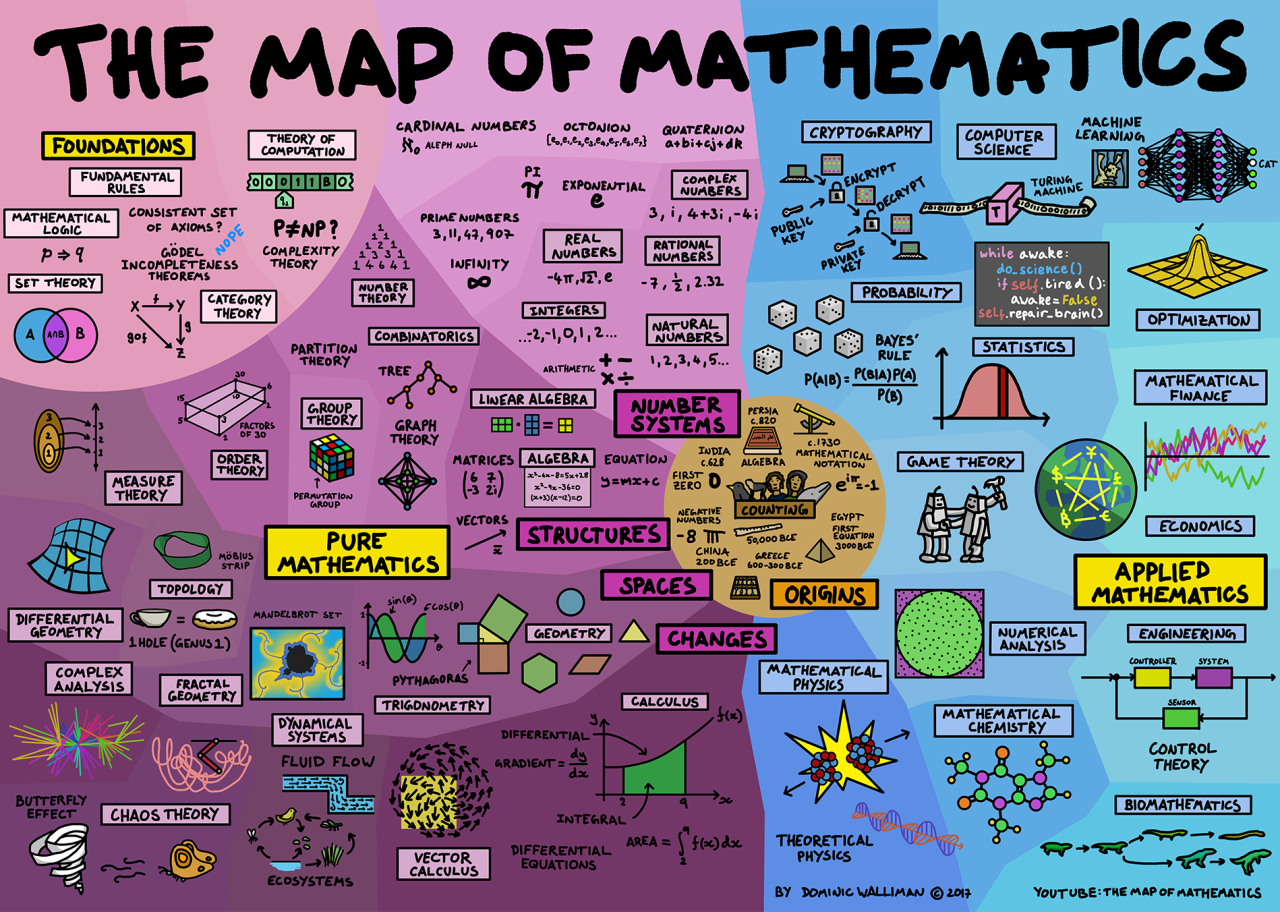 4
Triomino et monomino
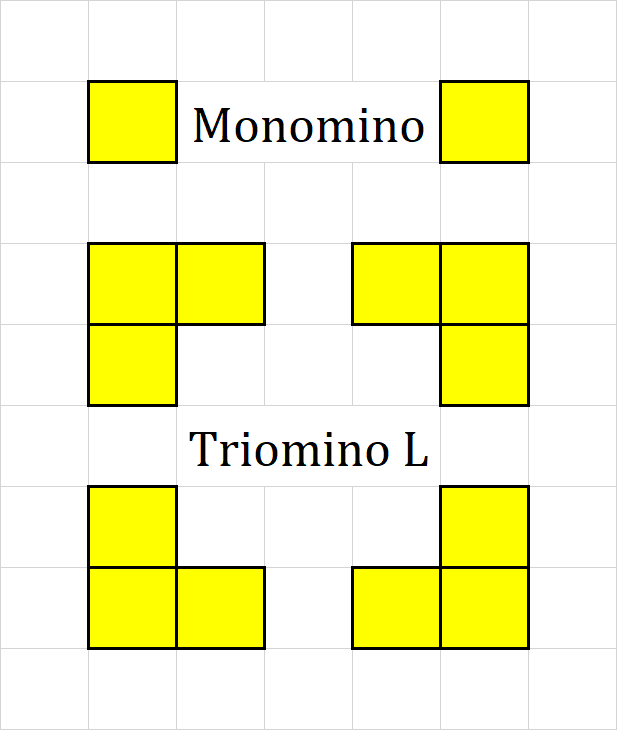 De combien de façons peut-on recouvrir un carré 4 × 4 en utilisant des triominos L et des monominos ?
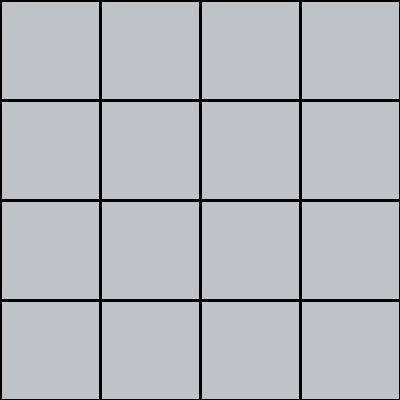 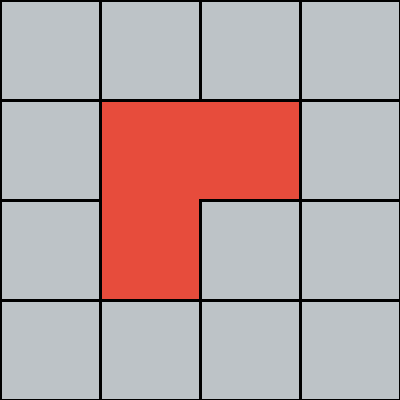 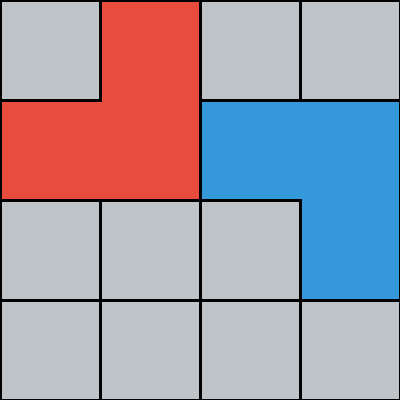 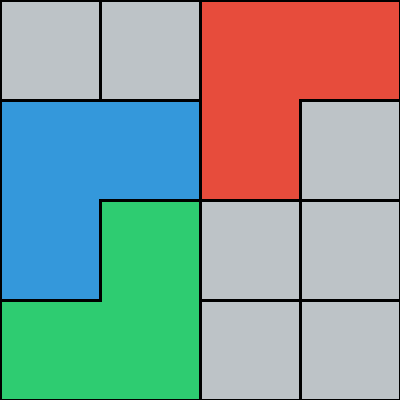 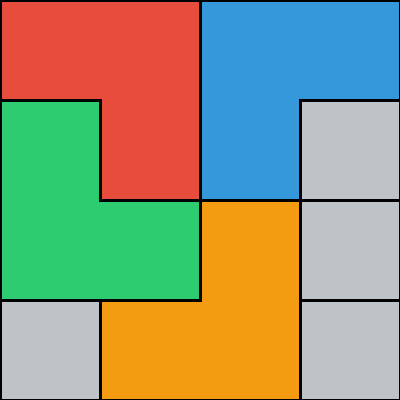 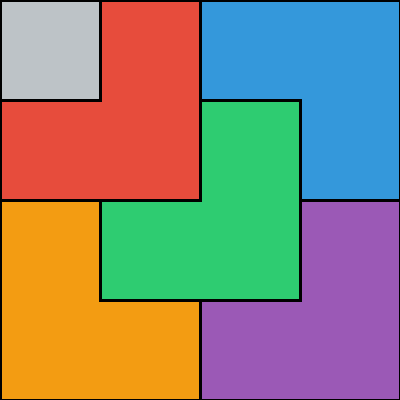 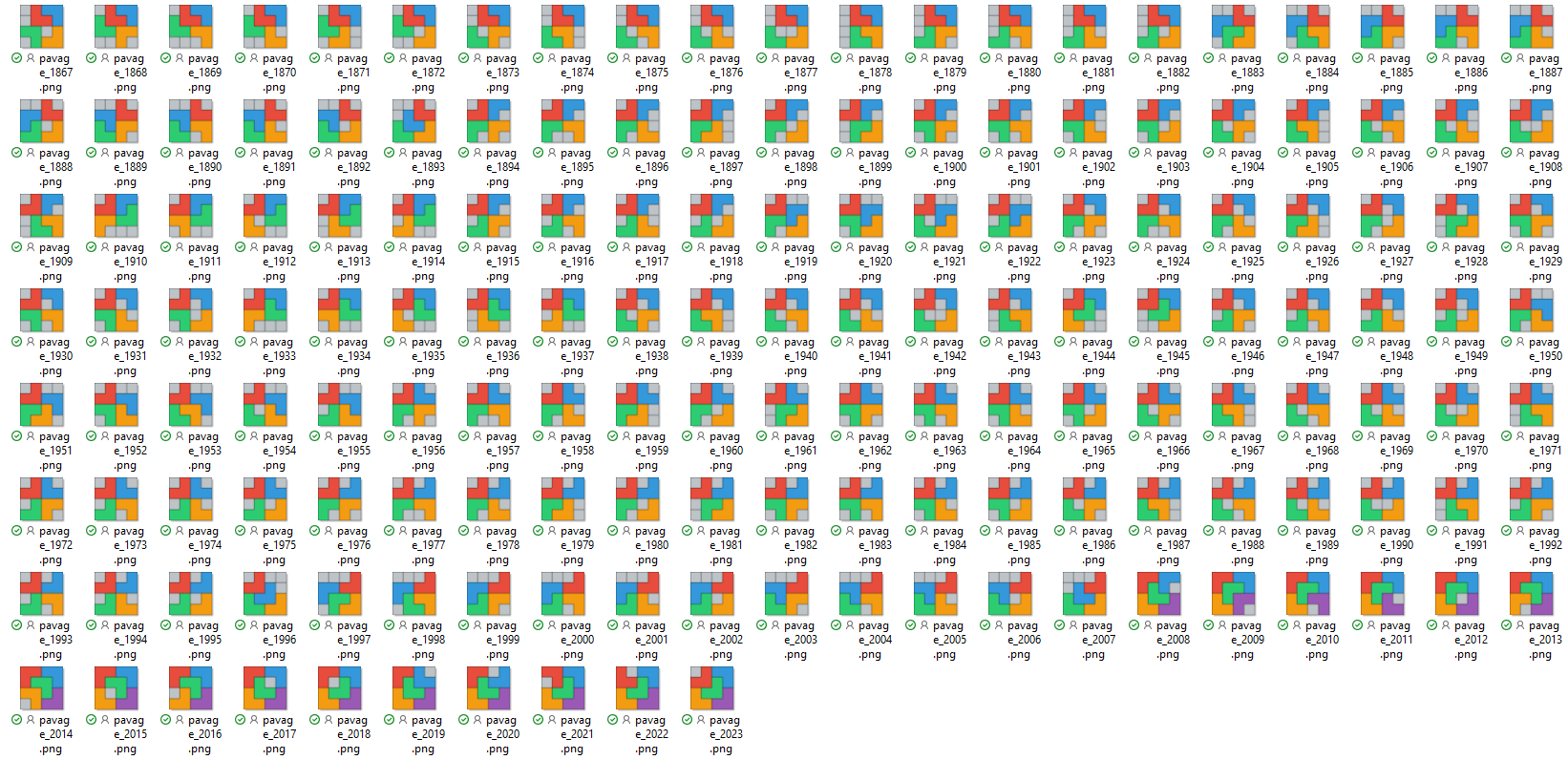 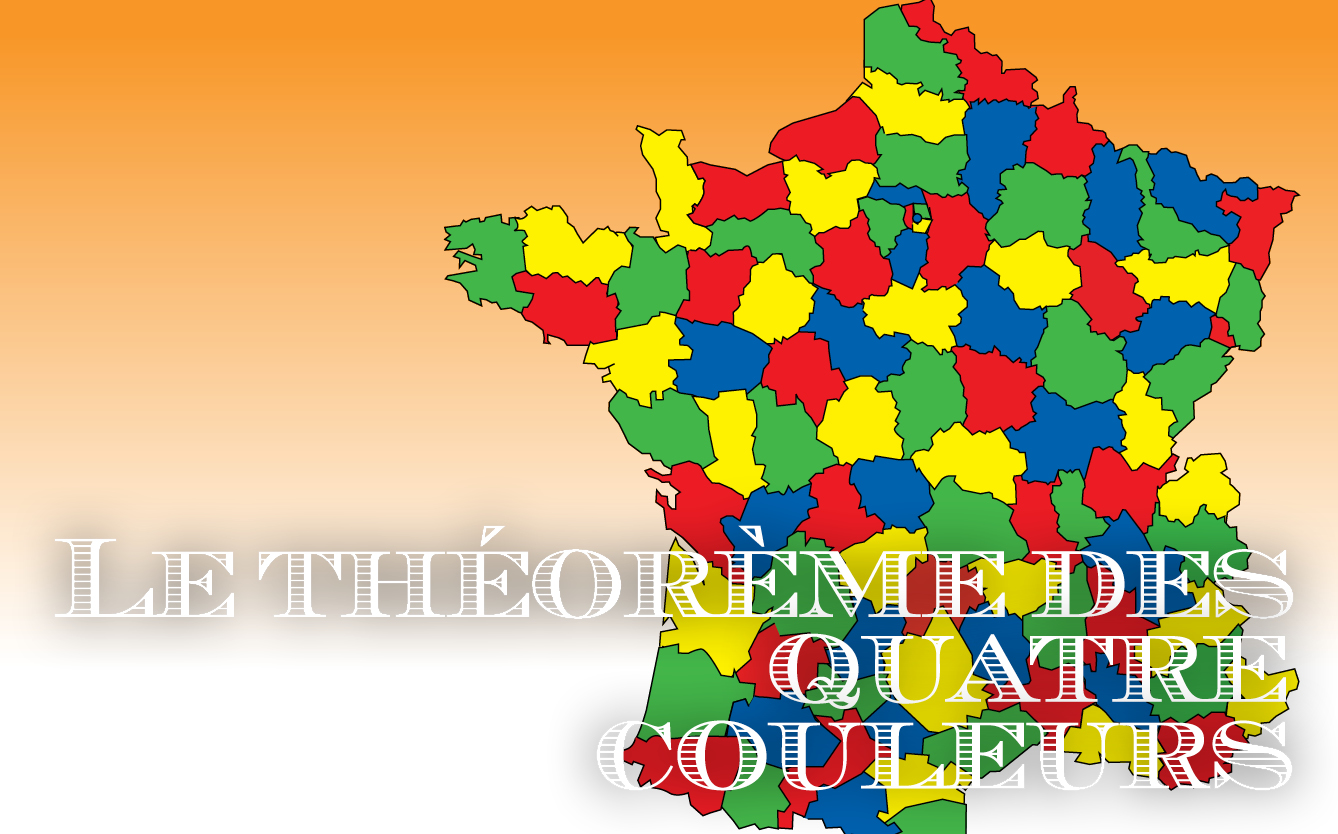 7
Que faire avecdes images de synthèse ?
8
Films d’animation
9
Effets spéciaux
10
Jeux vidéos
11
Jeux vidéos
12
Reproduire le réel
13
Rendu artistique
14
Visites virtuelles
15
Visualiser des modèles
16
Simuler des phénomènes
17
Visualiser l’invisible
18
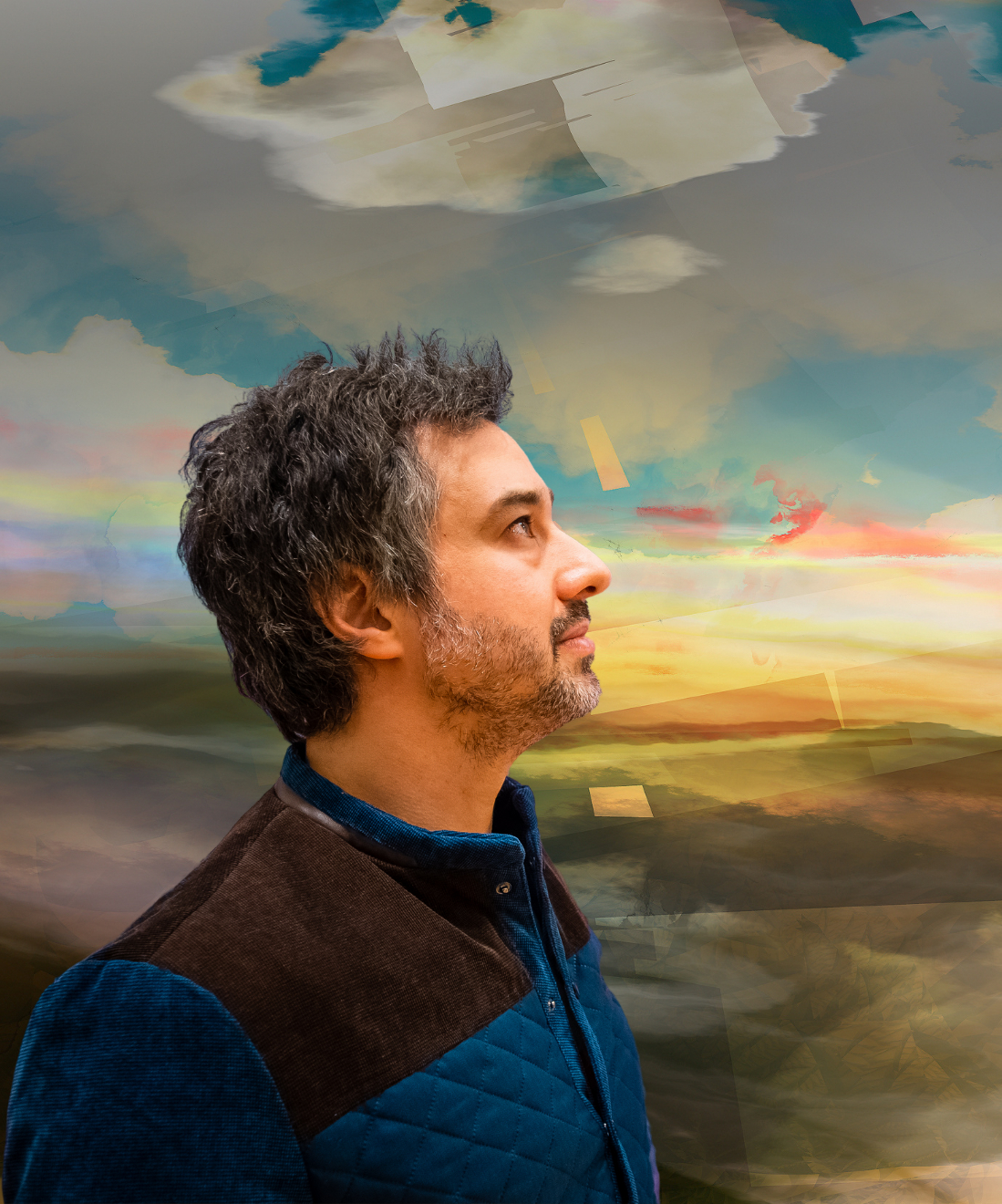 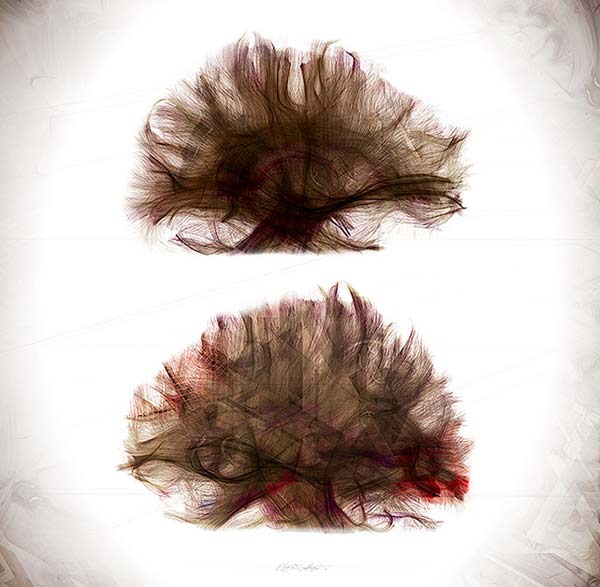 19
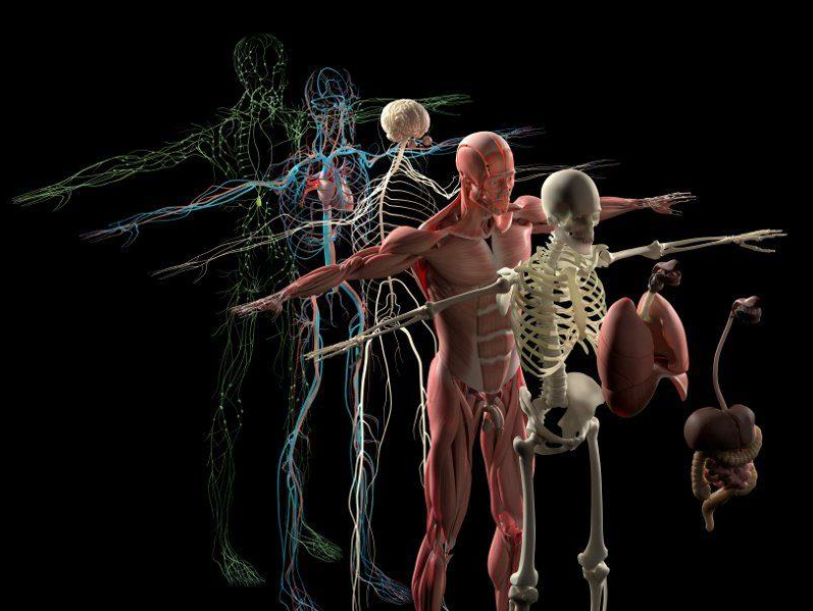 20
Réalité virtuelle
21
Réalité augmentée
22
Impression 3D
23
Objectif !
24
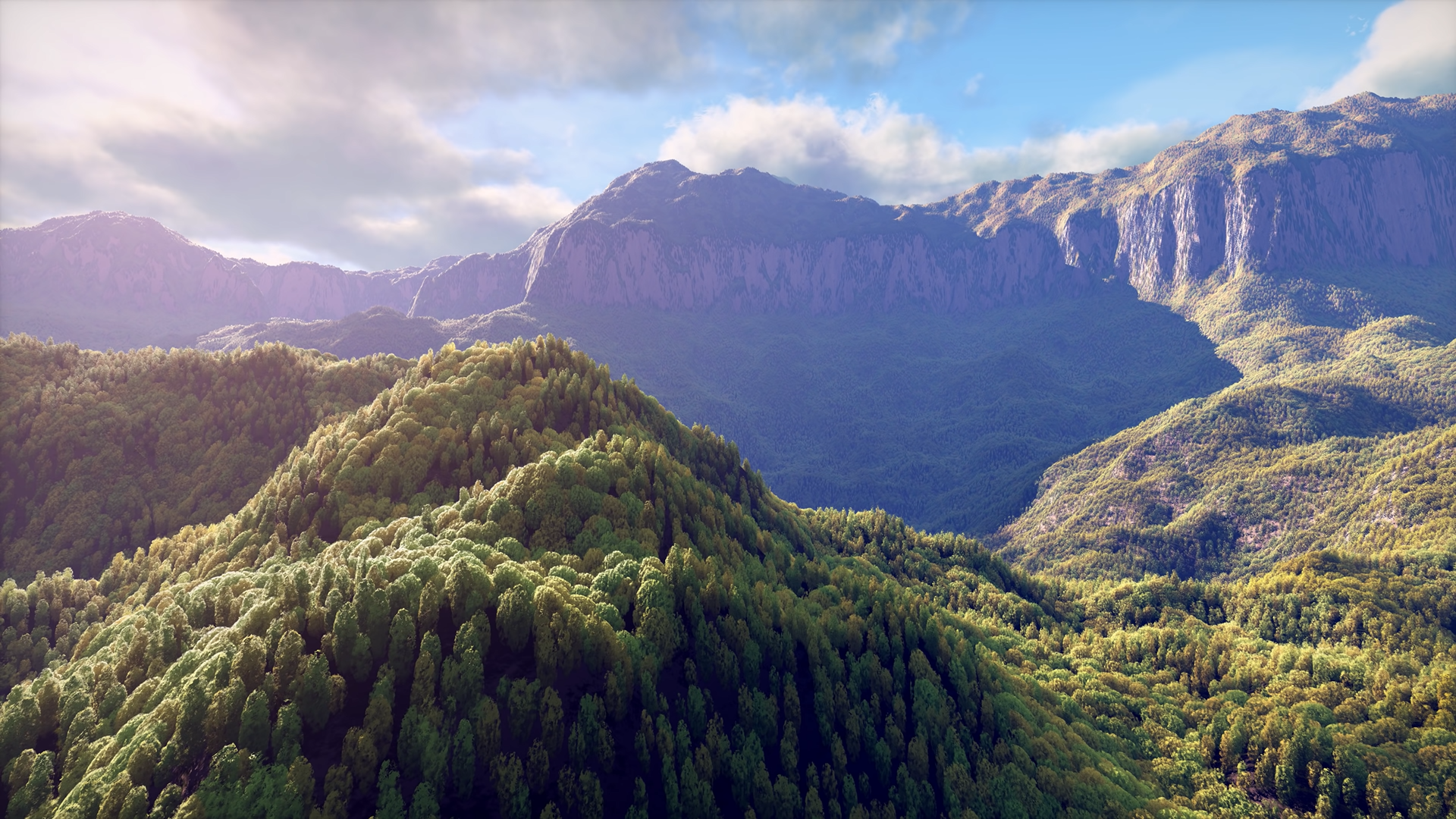 25
Shadertoy
26
(merci ChatGPT !)
27
Courbes de Bézier
28
Méthode de Newton
29
Transformations affines
30
Transformations affines
31
Synthétiser une image
32
Ray tracing
33
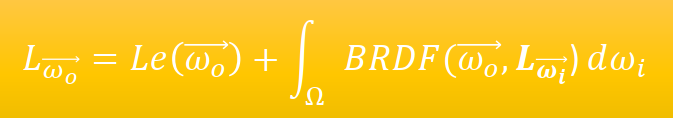 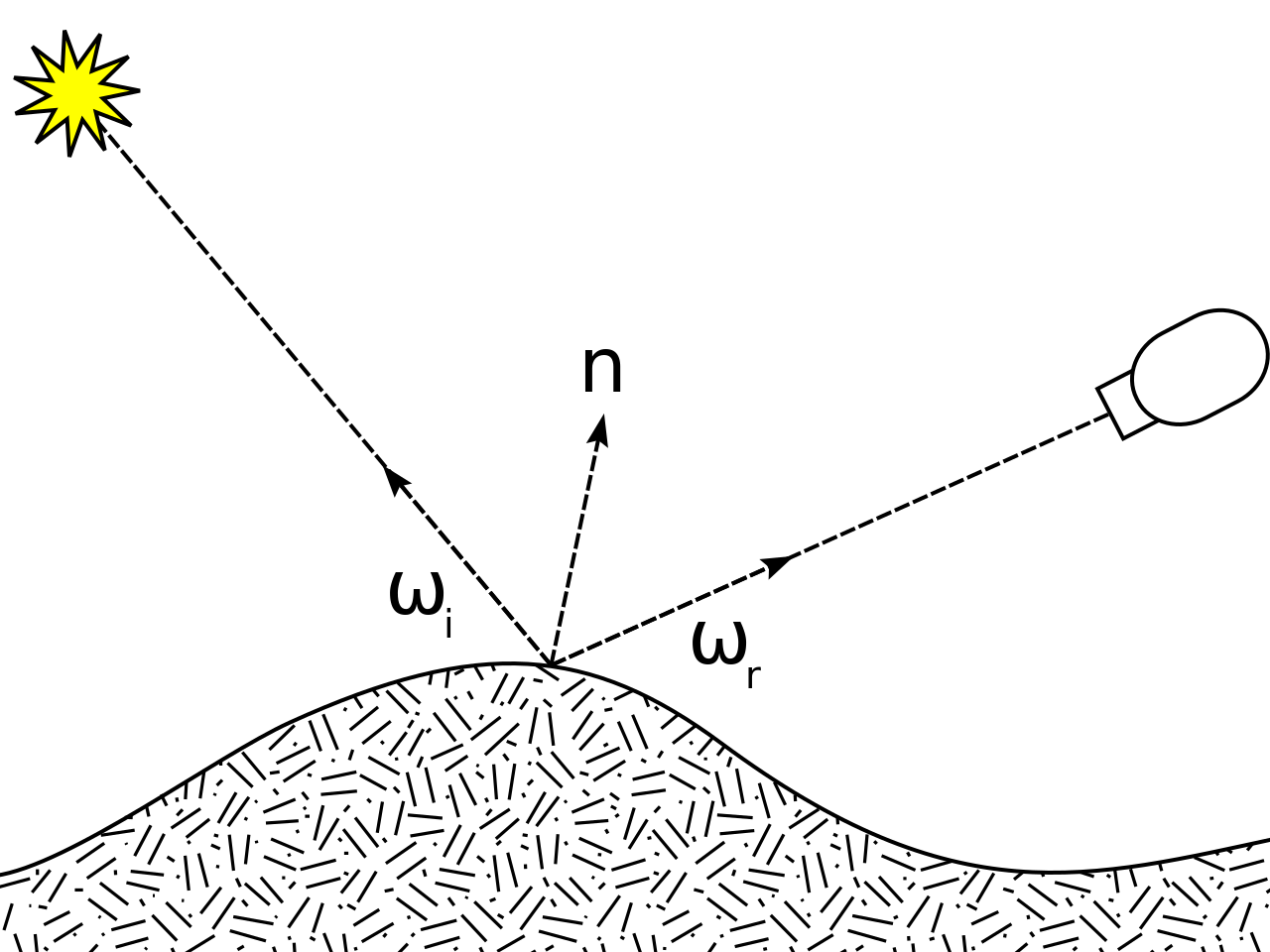 34
Peindre un paysageavec les mathématiques
35
Inspirations
36